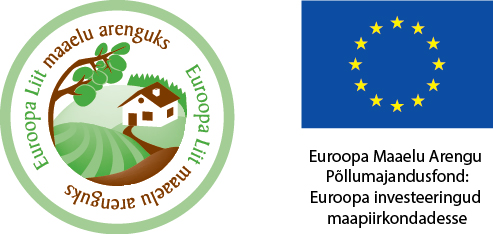 Toetusvõimalused kvaliteedikavadele
Tuuli Sooäär-Säde
Maaeluministeerium
Põllumajanduspoliitika osakond 
Põllumajandus- ja toidusektori arengu büroo peaspetsialist
15.03.2019
Kvaliteedikavad
Euroopa Liidu kvaliteedikavad
Kaitstud päritolunimetus (KPN)
Kaitstud geograafiline tähis (KGT)
Garanteeritud traditsiooniline toode (GTT)
EL-i mahelogo kandvad tooted
Siseriiklikud kvaliteedikavad
„Rohumaaveise liha tootmine“
Siseriikliku kvaliteedikava tunnustamise taotlemine
Kvaliteedikava rakendama hakkava tootjarühma moodustamine
Kvaliteedikava eeskirja koostamine
Tunnustamata eeskirja saatmine Euroopa Komisjoni
Eeskirja tunnustamiseks esitamine Veterinaar- ja Toiduametile
Kvaliteedikava tunnustamine või tunnustamata jätmine

Link määrusele: https://www.riigiteataja.ee/akt/102102015010
Toidukvaliteedikava eeskiri
Nõuded kvaliteedikava raames toodetud toote tootmisprotsessi kohta
Nõuded kvaliteedikavas sätestatud tingimuste järgimist kontrollivale  isikule ning selle isiku valimise kord
Toidukvaliteedikava kontrollival  isikul peab olema „Kutseseaduse“ lisas 1 toodud kvalifikatsiooniraamistikus sätestatud vähemalt 5. kutsetasemele vastav konsulendi kutse valdkonnas, mis hõlmab toidukvaliteedikava raames toodetud toodet
Põllumajandustoodete ja toiduainete kvaliteedikavas osalemise toetus
Kes saavad toetust taotleda?
Põllumajandustootjad, kes on liitunud kas siseriiklikult või Euroopa Liidu tasemel tunnustatud kvaliteedikavaga ning toodavad kavas ettenähtud tingimustel toiduaineid või põllumajandustooteid
Toetatavad tegevused
Toetust antakse kvaliteedikavas osalemisega seotud püsikulude hüvitamiseks ühes tunnustatud kvaliteedikavas esmakordse osalemise kohta kuni 5 aastal arvates kavaga liitumisest
Püsikuludeks on kulud, mis on kantud kvaliteedikavaga liitumise eest ja nimetatud kavas osalemise eest igal aastal makstavate osalustasudena, sh. vajaduse korral kulud kontrollidele, mida on vaja kava eeskirjale vastavuse tõendamiseks 
Iga tunnustatud kvaliteedikava puhul viiakse läbi enne toetuse andmist analüüs osalemisest tulenevate püsikulude suuruse määramiseks
Esimene taotlusvoor aprillis/mais 2019.a
Toetuse suurus
Toetuse suuruse otsustab maaeluminister käskkirjaga
Toetust 	makstakse 1 kord kalendriaasta jooksul 1 aasta kohta
Taotluse esitamine ja PRIA otsus
Taotlus esitatakse PRIA-le elektroonselt
PRIA teeb otsuse 50 tööpäeva jooksul
Toetuse väljamaksmiseks esitatakse PRIA-le kuni 5 aastal arvates taotluse esitamisest maksetaotlus
Maksetaotlust saab esitada 1 kord kalendriaastas ja esimene esitatakse koos taotlusega
Toidukvaliteedikava raames toodetud tootest teavitamise ja toote müügi edendamise toetus
Kes saavad toetust taotleda?
Kvaliteedikavades osalevaid tootjaid koondavad tulundusühistud, mittetulundusühingud ja seltsingud



Link määrusele: https://www.riigiteataja.ee/akt/104012019005
Toetatavad tegevused
Toetatakse tegevusi, mis viiakse ellu EL-i siseturul EL-i või siseriiklike kvaliteedikavade raames toodetud tootest teavitamiseks ja toote müügi edendamiseks
Tegevused ei tohi olla suunatud kaubamärkide tutvustamisele ega ergutada tarbijat ostma toodet selle päritolu tõttu. Toote päritolu võib välja tuua tingimusel, et seda ei ole põhisõnumist enam rõhutatud 
Tegevuste elluviimist võib alustada taotluse esitamise päevale järgneval päeval
Toimunud 3 taotlusvooru: 2016.a, 2017.a ja 2018.a määrati toetust neljale taotlusele ja summas 432 615 eurot
Toetuse suurus
Müügiedendustegevusi toetatakse kuni 70% ulatuses tegevuse maksumusest
Toetuse maksimaalne suurus ühe taotluse kohta on 190 000 eurot
Nõuded kavandatava tegevuse hinnapakkumuse kohta
Taotleja peab olema saanud kulu kohta vähemalt 3 võrreldavat hinnapakkumust, kui selle käibemaksuta maksumus ületab 3000 eurot
Kui kulu maksumus ei ületa 3000 eurot (või kui asjaomases valdkonnas on ainult üks teenusepakkuja), on vajalik 1 hinnapakkumus
Taotluse esitamise hetkel võib hinnapakkumusi asendada taotleja poolt koostatud tegevuste eeldatava maksumuse arvestus üksikasjaliku eelarve alusel. Nõutud hinnapakkumused on vajalik esitada koos maksetaotlusega   
Taotleja ja hinnapakkuja ning nende osanik, aktsionär või liige ei tohi omada osalust üksteise äriühingus ega kuuluda üksteise juhatusse või nõukokku
Taotluse esitamine ja projekti elluviimine
Taotlus esitatakse PRIA-le kirjalikult või elektroonselt koos avalduse ja toetatava tegevuse plaaniga ning nendes esitatud andmeid tõendatavate dokumentidega
PRIA teeb otsuse 60 tööpäeva jooksul
Tegevuste elluviimist ei või alustada varem ja selle elluviimist tõendavad dokumendid ei või olla väljastatud varem, kui taotluse esitamise päevale järgneval päeval
Toetuse saaja esitab PRIA-le alates rahuldamise otsusest iga kvartali alguses nimekirja üritustest (korraldatud, osaletud)
Tegevuste elluviimise periood on kuni 2 aastat
Toetuste eelarve
Kvaliteedikava toetuste eelarve kokku on 1 mln eurot 
Teavitamise ja müügi edendamise toetust on määratud kokku 432 615 eurot, aga osalemise toetust ei ole veel määratud
Toetuste eelarve jääk on 567 385 eurot
Aitäh!
Tuuli Sooäär-Säde
tuuli.sooaar-sade@agri.ee
6256288